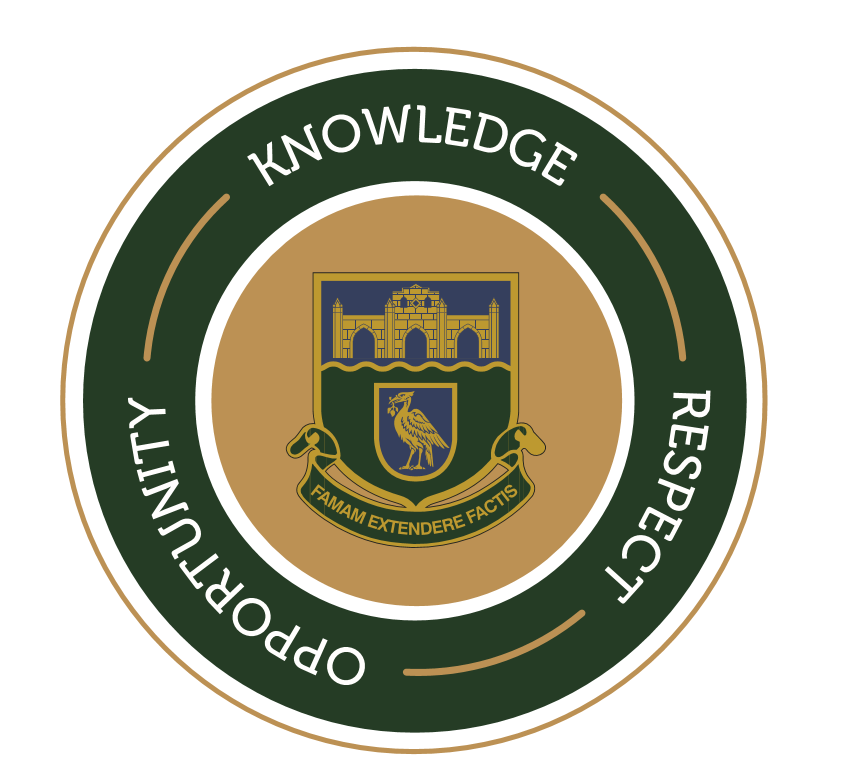 Year 13 – Mock Revision
Applied Psychology
Unit 3 - Health Psychology
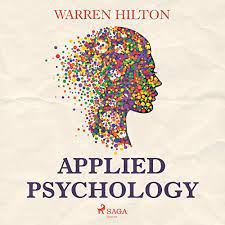 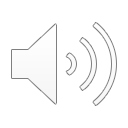 KNOWLEDGE I RESPECT I OPPORTUNITY
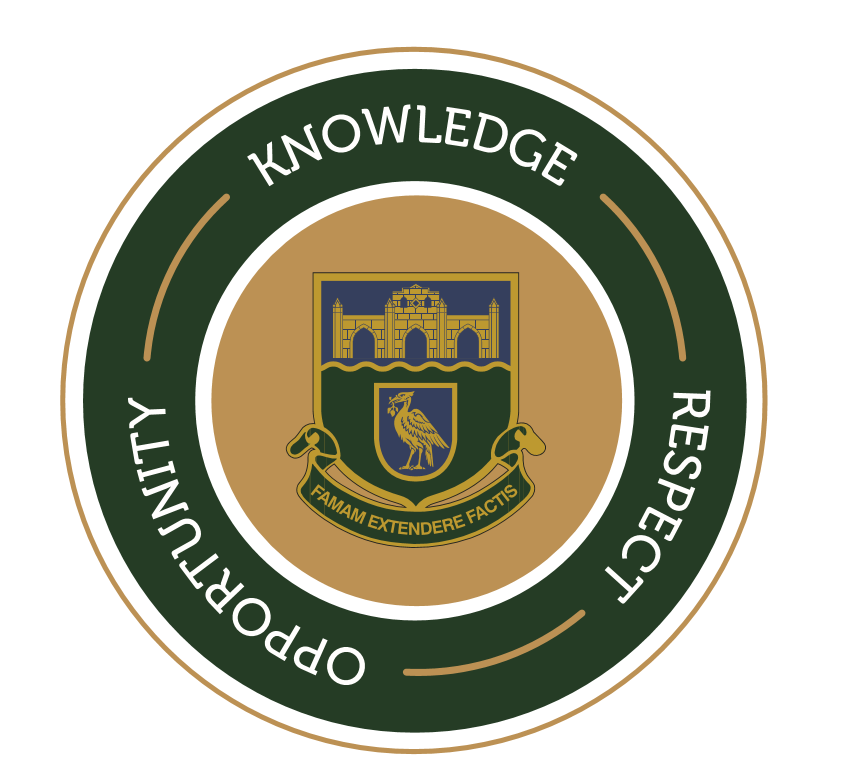 When is my Psychology mock exam?
Your mock exam will be a full paper on Unit 3 – Health Psychology
2 hours long
Thursday 9th December P1&2
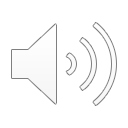 KNOWLEDGE I RESPECT I OPPORTUNITY
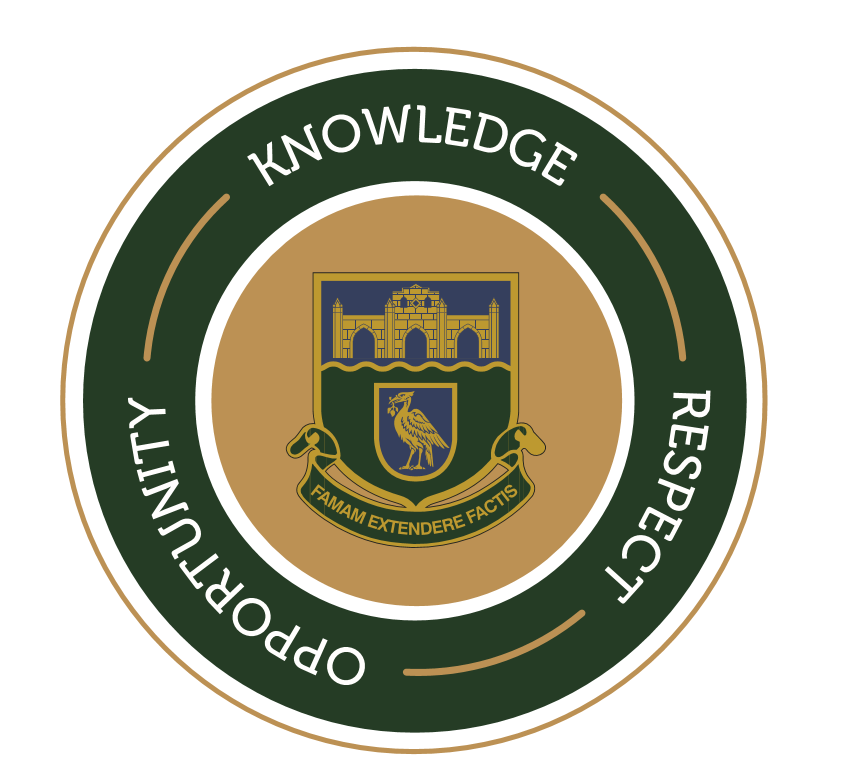 What should I revise?
Your mock exam is a full paper and you are expected to revise everything you have learnt so far this year. 
Learning Aim  A – Lifestyle choice and health-related behaviour
Learning Aim B – Stress, behavioural addiction and physiological addictions 
Learning Aim C – Promotion of positive behavioural change
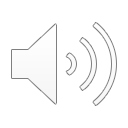 KNOWLEDGE I RESPECT I OPPORTUNITY
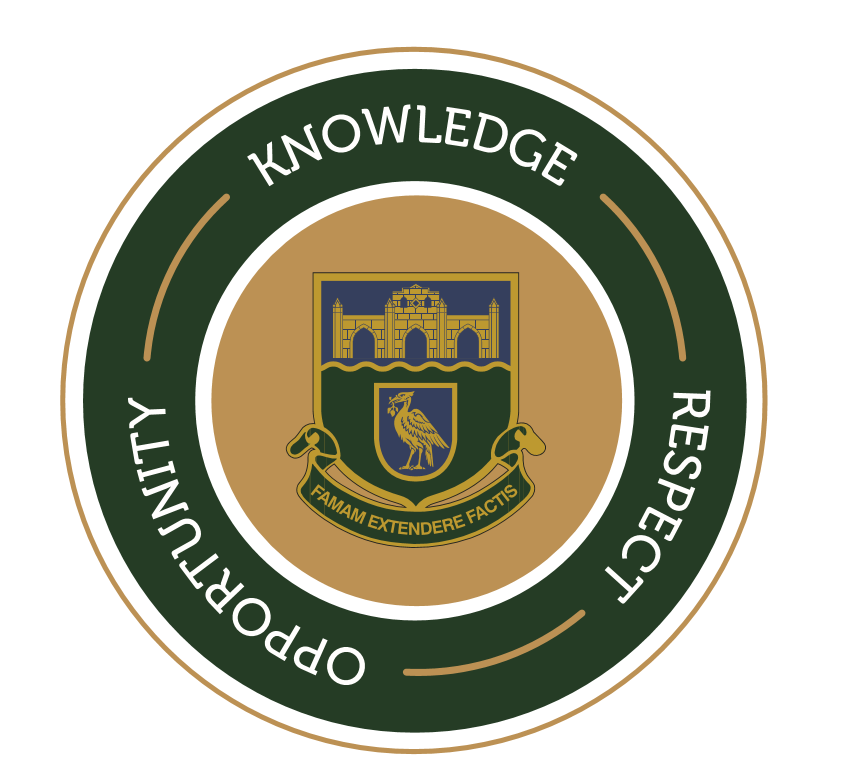 Revision tips
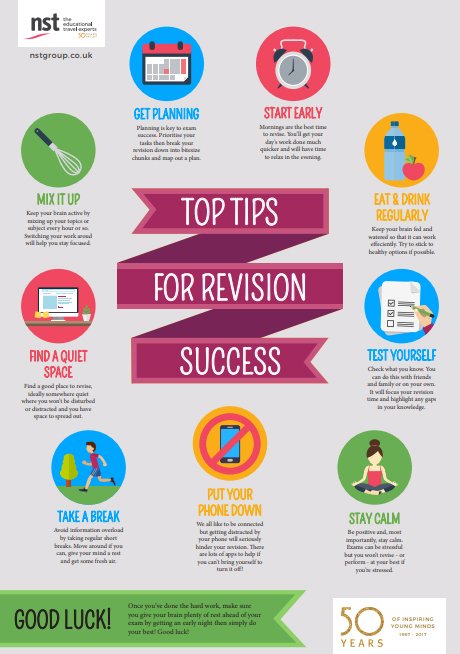 Use your notes and the materials you have to make notes, revision cards or mind maps. 
Get someone to test you.  
Practice exam questions – especially the long mark questions.
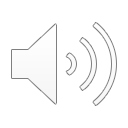 KNOWLEDGE I RESPECT I OPPORTUNITY
KNOWLEDGE I RESPECT I OPPORTUNITY
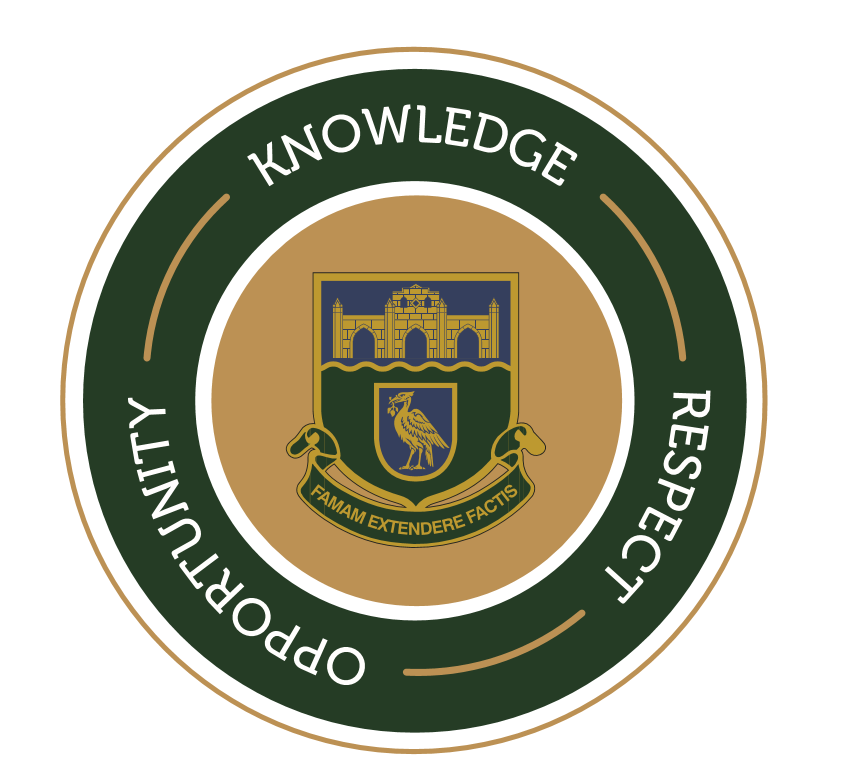 Assessment Outcomes
AO1 Demonstrate knowledge and understanding of psychological approaches and theories used to explain health-related behaviour and behavioural change 

AO2 Apply knowledge and understanding of psychological approaches and theories to explain health-related behaviour and behavioural change in given contexts 

AO3 Explore the use and effectiveness of psychological approaches and theories in relation to explaining health-related behaviour and implementing behavioural change
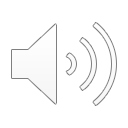 KNOWLEDGE I RESPECT I OPPORTUNITY
Command Words
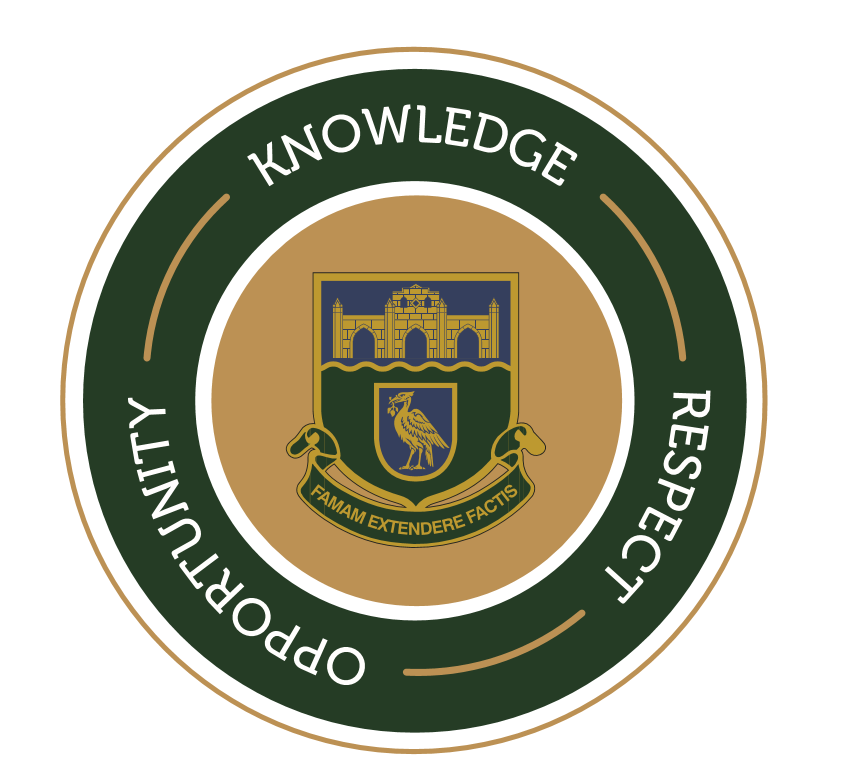 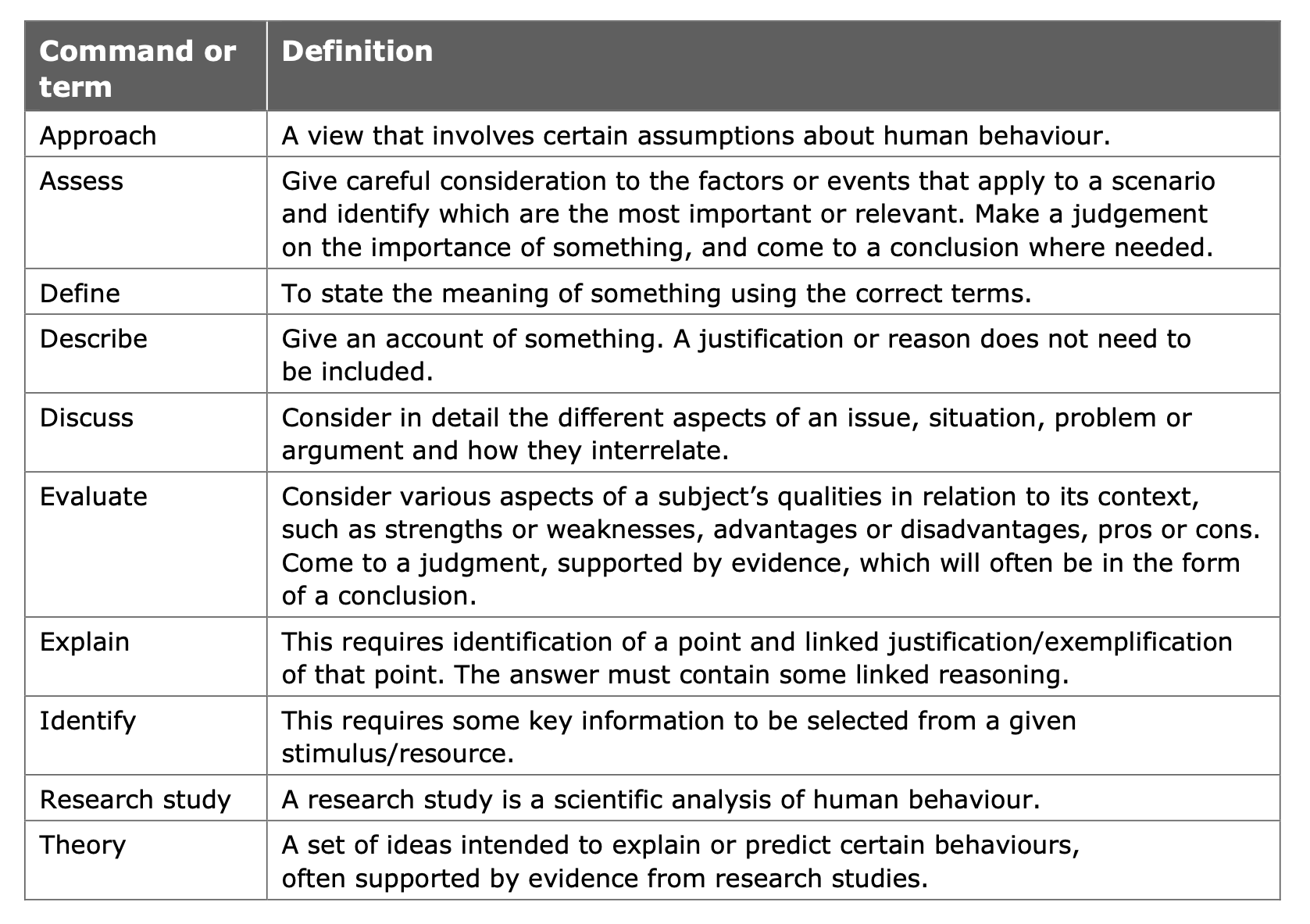 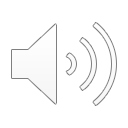 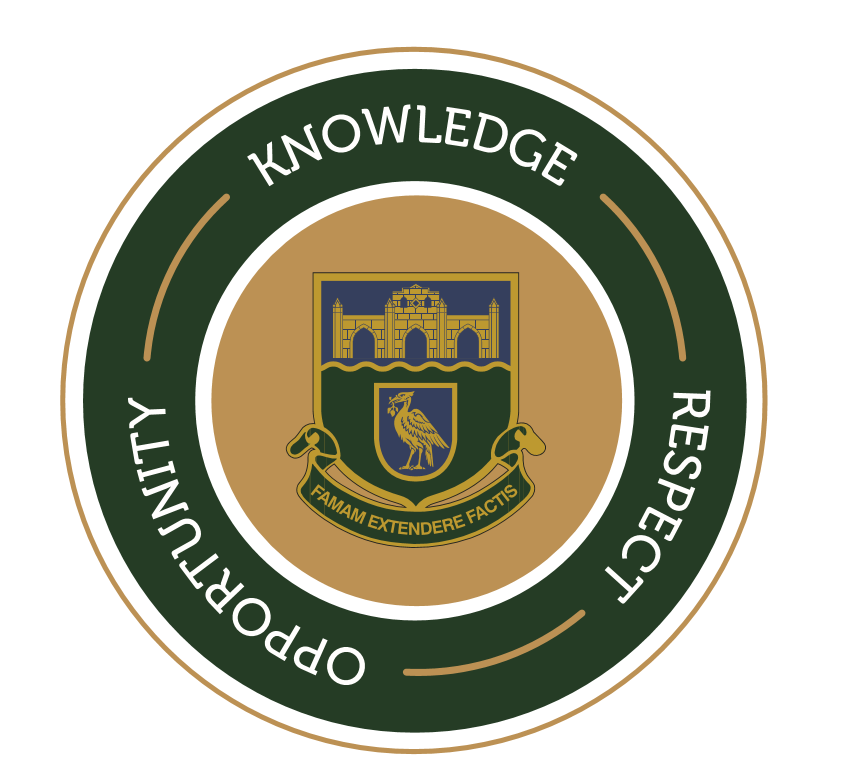 Support
There will be intervention after school every Thursday in J15. 
You will all receive some revision material to help you and they will be put on teams. 
If you have any questions email me k.williams@alsophigh.org.uk or ask one of your teachers.
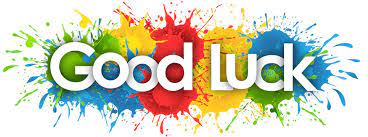 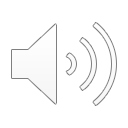 KNOWLEDGE I RESPECT I OPPORTUNITY